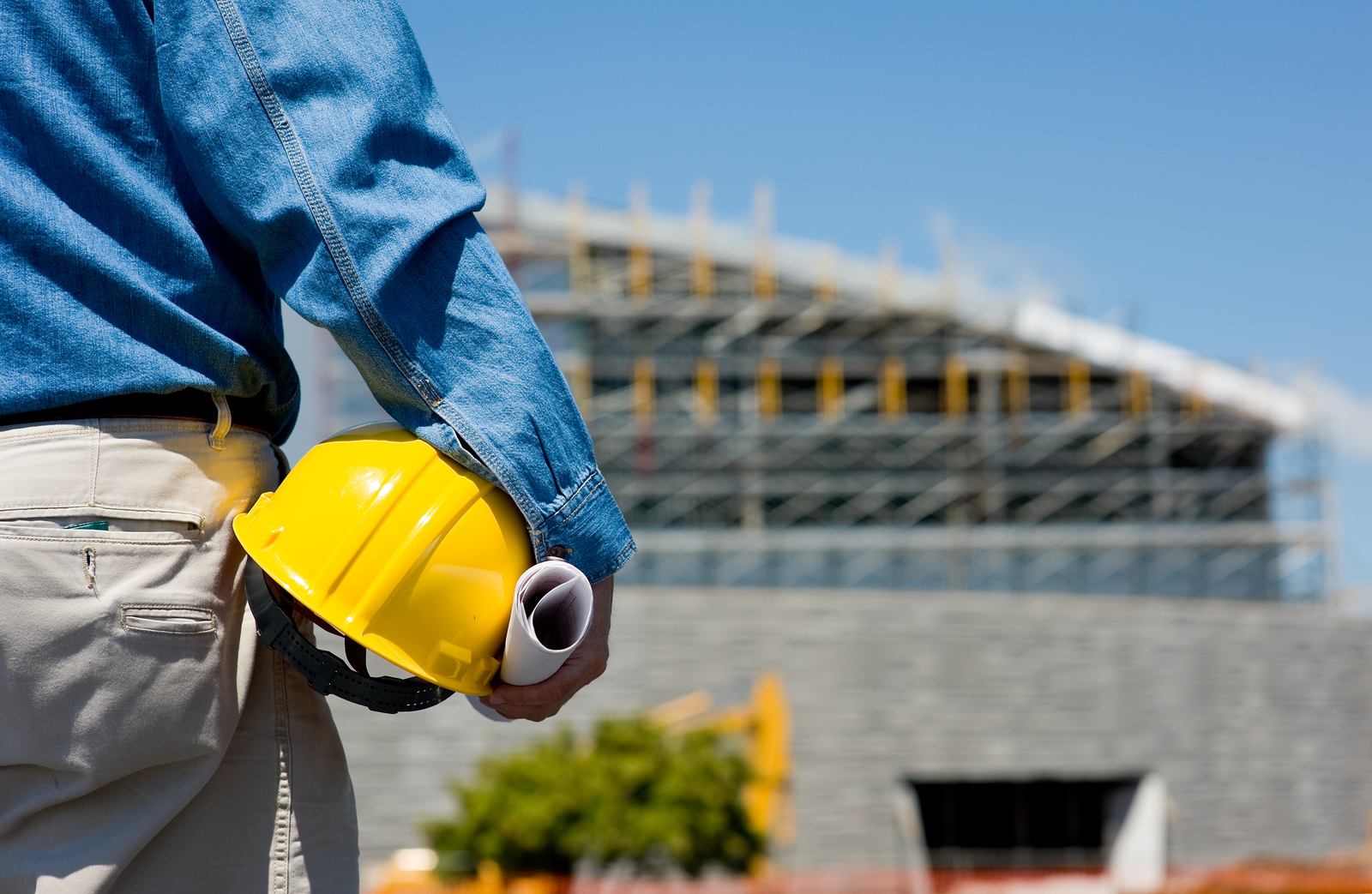 DOLE Department OrderNo. 198 Series of 2018IRR of RA 11058“An Act Strengthening Compliance with Occupational Safety and Health Standards and Providing Penalties for Violations Thereof ”Signed: Dec. 6, 2018Published: Jan. 9, 2019 (Phil. Star)Effective: Jan. 25, 2019
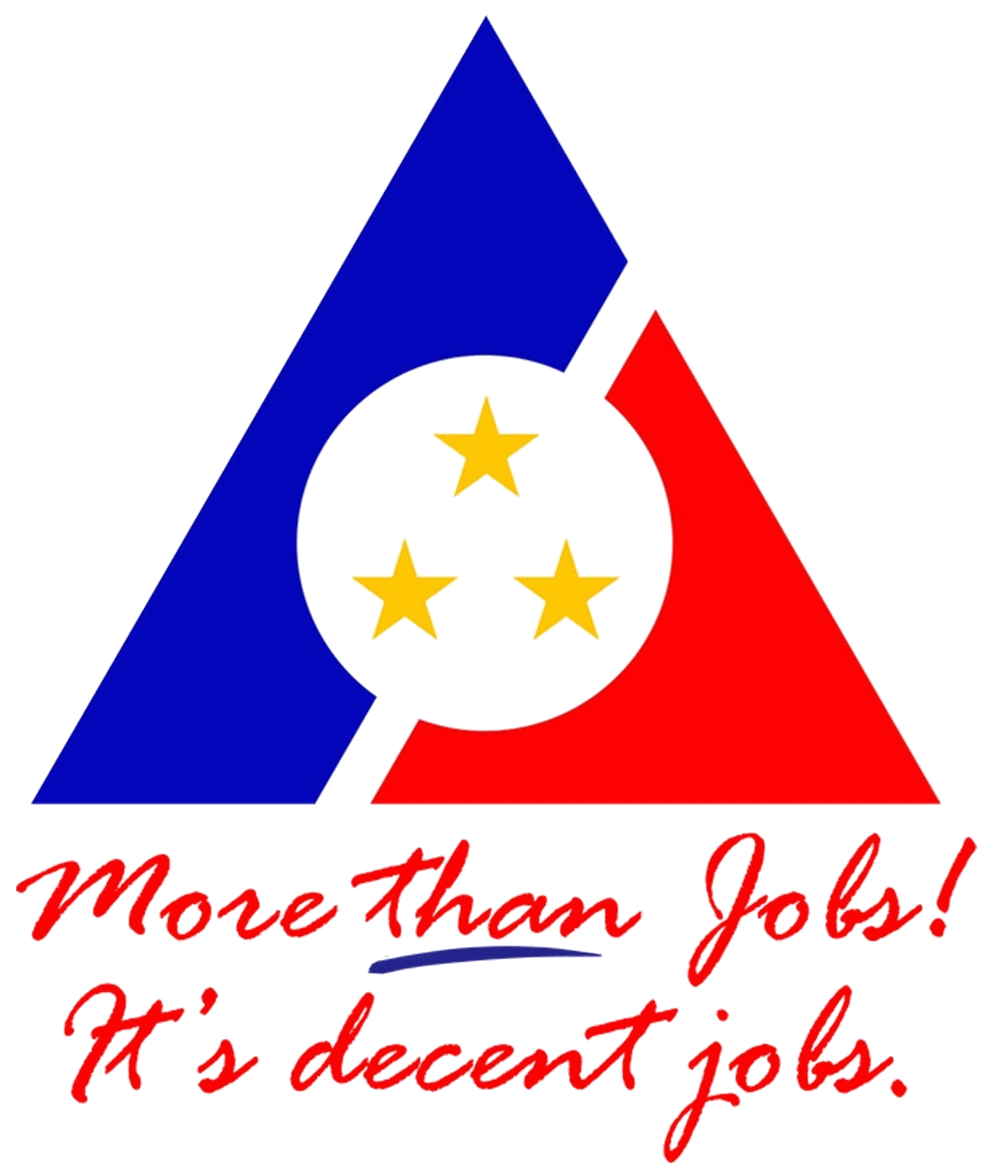 ENGR. MELANIE P. BANAYOS, PME
Supervising LEO
Bureau of Working Conditions
RA 11058
APPROVED		: AUGUST 17, 2018
PUBLISHED		: AUGUST 22, 2018
EFFECTIVITY		: SEPTEMBER 6, 2018
IRR (Dec. 5, 2018)	: MUST BE FORMULATED W/N  90 DAYS 
                                	   AFTER THE EFFECTIVITY OF THE ACT (Sec. 32)
[Speaker Notes: Question: 1.  Is the law now in effect? Yes
                 2. In case violations are noted during inspection conducted during the effectivity of the Law, can the
                     IRR be implemented retroactively? Yes, if the IRR will have a provision for retroactive effect. 
                     Just like Wages Orders passed, the IRR provide for its retroactive effect, to take effect at the time of 
                     the effectivity of the Wage Order.]
SALIENT FEATURES
Occupational Safety and Health Standards (OSHS)
Rule 1995: Penal Provision

All violations of the provisions of this      Standards shall be subject to the            applicable penalties provided for in the   Labor Code, PD 442 as amended
Labor Code
Art. 303 (288). Penalties. ..., any                 violation of the provisions of this Code            declared unlawful to be unlawful or               penal in nature shall be punished with a   fine of not less than P1,000.00 nor more   than      P10,000.00, or imprisonment of  not  less than three months nor more   than    three years, or both such fine and imprisonment at the          discretion of the court.
TABLE OF CONTENTS
Sec. 1. 		Declaration of Policy
Sec. 2.		Coverage
Sec. 3.		Definition of Terms
Sec. 4.		Duties of ER/EE and other Persons
Sec. 5. 		Workers’ Right to Know 
Sec. 6.		Workers’ Right to Refuse Unsafe Work
Sec. 7.		Workers’ Right to Report Accidents
Sec. 8.		Workers’ Right to PPE 
Sec. 9.		Safety Signage and Devices
Sec. 10.		Safety in the Use of Equipment
Sec. 11.		OSH Information
Sec. 12.		OSH Program
Sec. 13.		OSH Committee
Sec. 14.		Safety Officer 
Sec. 15. 		OH Personnel and Facilities
Sec. 16.		Safety and Health Training
Sec. 17.		OSH Reports
Sec. 18. 		Workers’ Competency Certification 
Sec. 19.		Workers’ Welfare Facilities
Sec. 20.		All Other OSHS
Sec. 21.		Cost of Safety and Health Program
Sec. 22.		Employer’s Responsibility and Liability
Sec. 23.		Visitorial and Enforcement Power of the Secretary of 		Labor and Employment or his/her duly authorize 		representatives.
Sec. 24.		Payment of Workers during Work Stoppage Due to 		Imminent Danger 
Sec. 25.	 	Delegation of Authority
Sec. 26.		Standards Setting Power of the Secretary of Labor 		and Employment
Sec. 27.		Employer’s Compensation Claim
Sec. 28. 		Incentives to Employers and Workers 
Sec. 29.		Prohibited Acts and its Corresponding Penalties 
Sec. 30.		Updated DOLE Computerized Inspection System
Sec. 31.	 	Inter-Government Coordination and Cooperation
Sec. 32. 		Separability Clause
Sec. 33. 		Repealing Clause
Sec. 34.	 	Effectivity
Section 1: Declaration of Policy
The state affirms labor as a primary social and economic force, and that a 
safe and healthy workforce is an integral aspect of nation building.
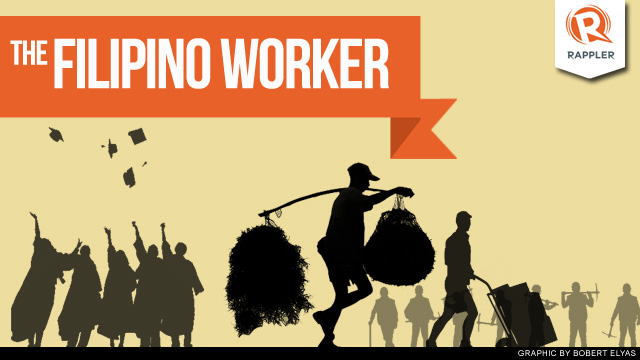 Section 2: Coverage
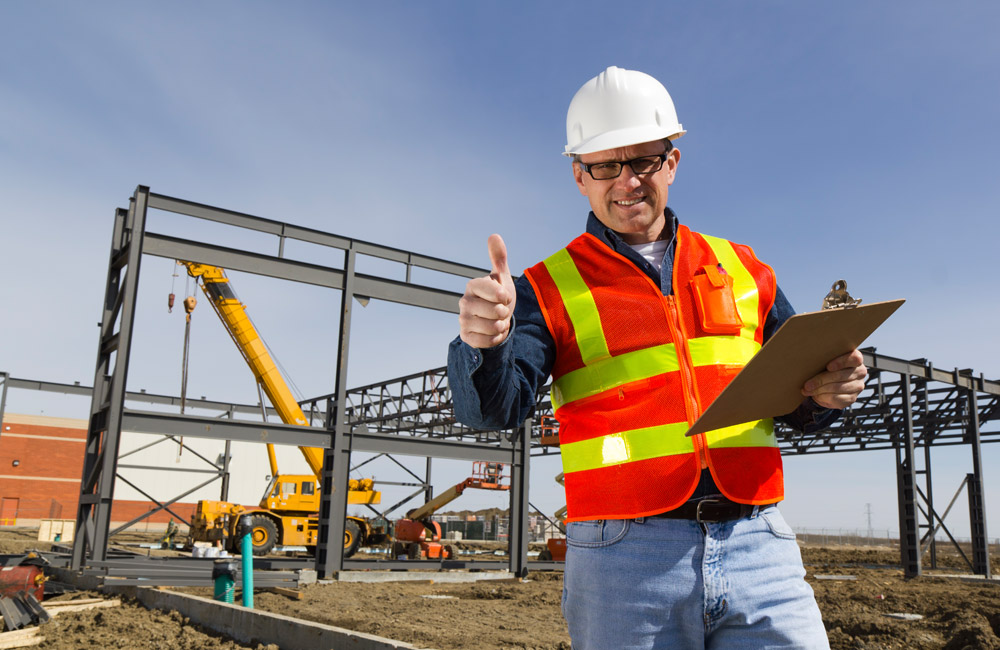 This act shall apply to all establishments, projects and sites, and all other places where work is being undertaken in all branches of economic activity.
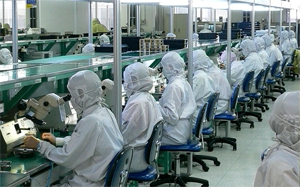 Section 2: Coverage
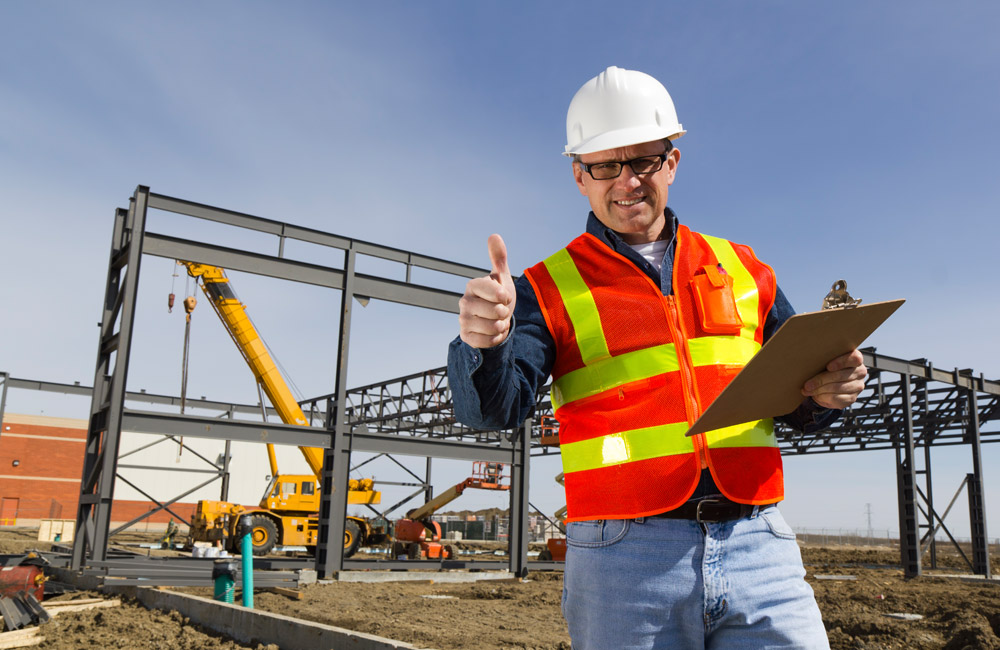 This Rules shall also cover contractors and subcontractors, including those engaged in the projects of the public sector.
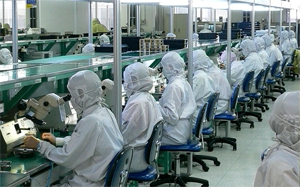 Section 2: Coverage
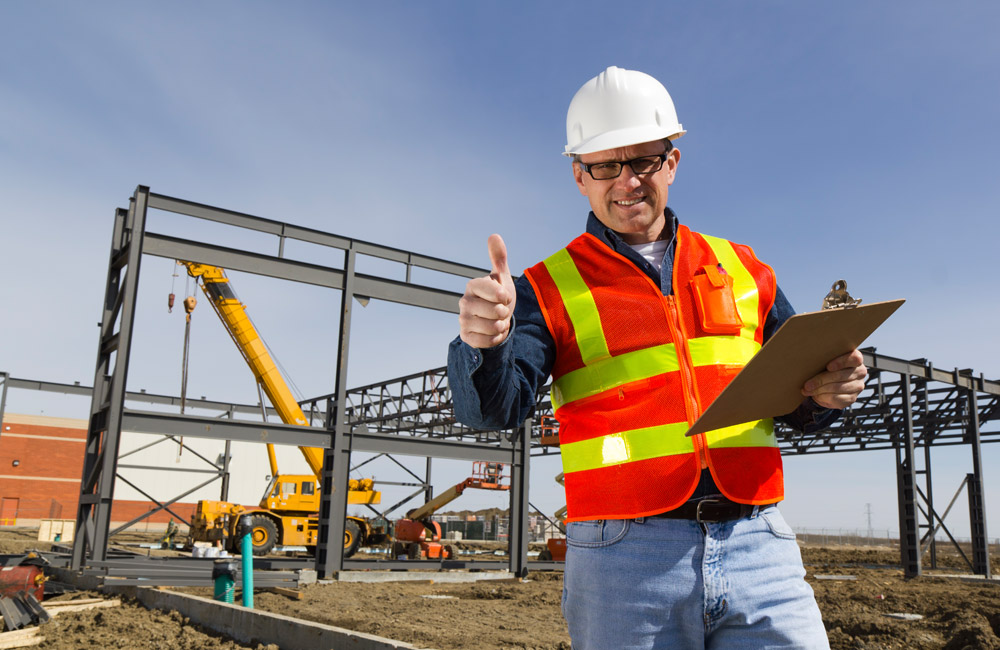 This Rules DO NOT apply to the 
public sector.
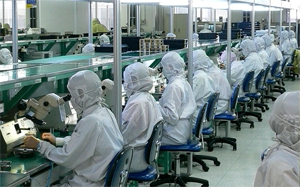 JOINT ADMINISTRATIVE ORDER NO. 2017-01 (January 31, 2017)
CSC, DOH and DOLE signed the JAO on the National Occupational Health and Safety Policy Framework to guide the key stakeholders in the development, implementation, monitoring and evaluation of Occupational Health and Safety for both the public and private sector workers.
JOINT MEMORANDUM CIRCULAR NO. ____(Rules and Procedures on OSHS for Public Sector)
High Lights:

Covers all government officials including job orders and contract of services.
CSC to administer and enforce the provisions of the Joint Memo.(Rules 1030, 1040, 1050, 1060, 1070, 1080)
Every government offices or place of employment will be inspected by CSC and DOH, together with the agencies’ and employees’ representative .
Funding needed to support the implementation of the Joint Memo shall be included in the agency’s regular budget.
Inclusion in agencies’ Annual Report their compliance with the Joint Memo.
Section 6: Workers’ Right to Refuse Work
As a preventive measure, the safety officer may, following his/her determination and without fear of reprisal, implement a work stoppage or suspend operations in cases of imminent danger.
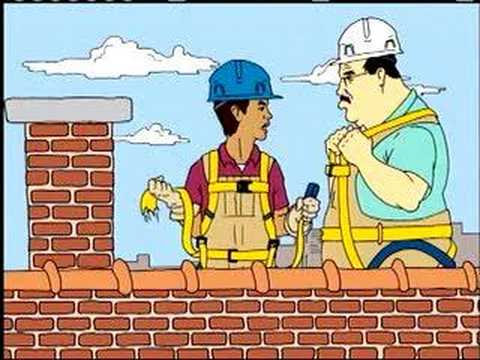 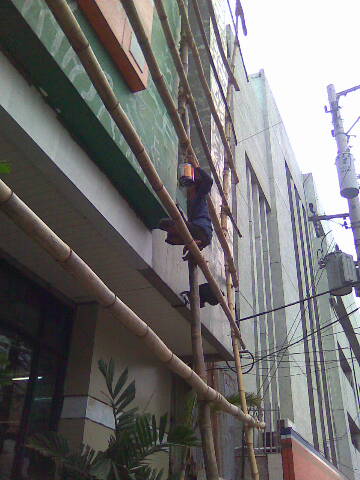 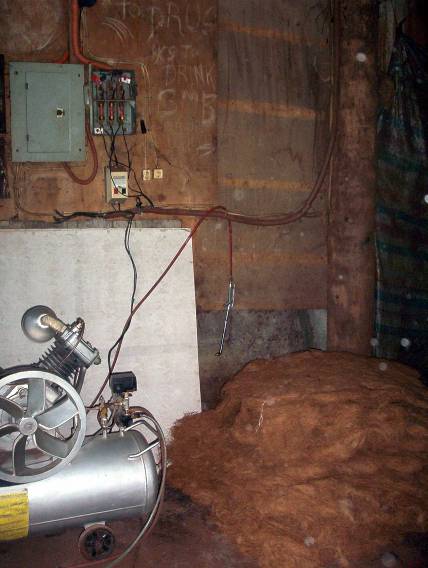 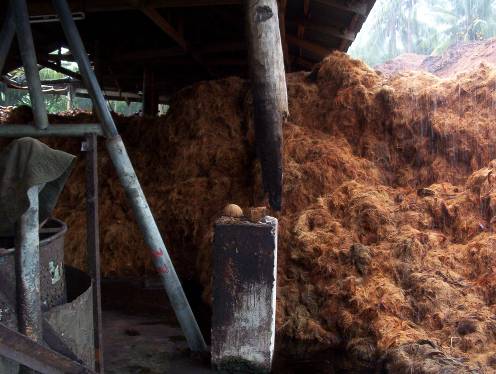 Coco-shavings
Imminent Danger Situation
A broken post which may cause roof collapse
Presence of coco-shavings / fibers 
      near electrical connections and 
      machine.
Sec. 29. 	PROHIBITED ACTS & ITS 	    		CORRESPONDING PENALTIES
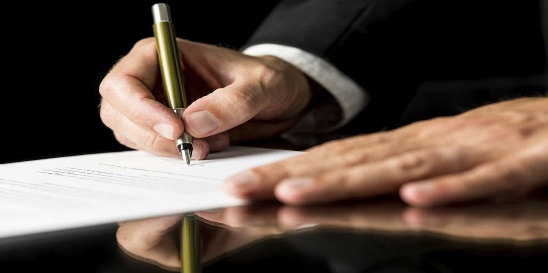 Any willful  failure or refusal of an employer, contractor or subcontractor to comply with the following OSH standards or with a compliance order issued by the Secretary of Labor and Employment or his/her authorized representative shall be penalized of the administrative fines computed on a per day basis until full compliance.
Four (4) Prohibited Acts
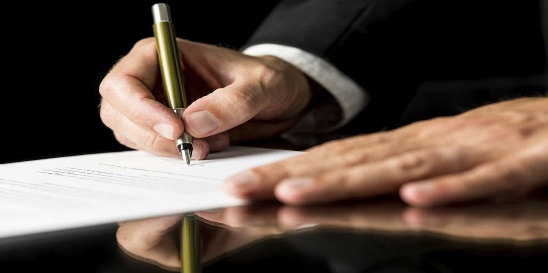 Willful failure to comply with the required OSHS;

Willful refusal to comply with the required OSH;

Willful failure to comply with a CO issued; 

Willful refusal  to comply with a CO issued.
ROUTINE INSPECTION
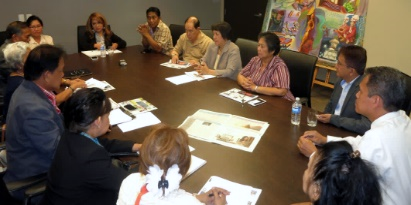 Assignment of   establishments
Opportunity  for    corrective action
Verification of      Compliance
Notice of              Results
Technical                assistance leading to compliance
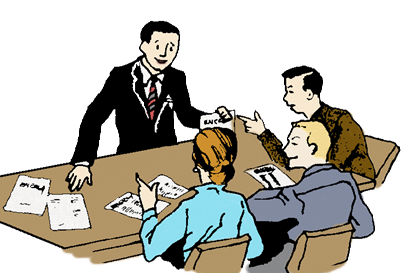 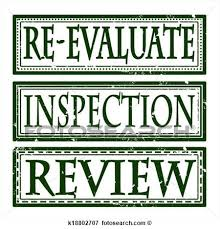 Period of correction
10 days – GLS 
max 90 days –OSHS
 1 day – imminent danger 
 3 days – PPE

Note: For CI, the correction period is w/n 10 days (Rule X, Sec. 1 of D.O. 183-17)
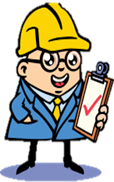 Preparation of Action Plan(Rule V, Sec. 3(f), D.O. 183-17)
“f. Formulation and Submission of Action Plan.- 
	During the conduct of Routine Inspection, the Labor Inspector shall state in the Notice of Results the summary of violations, the corresponding remediations to be made, and the deadline when the said remediation should be made or completed. The establishment with OSHS violations shall prepare an Action Plan, with the assistance of the Labor Inspector, to remediate the violations with a copy thereof furnished to both management and employees’ representative for unorganized establishment or the Sole and Exclusive Bargaining Agent in organized establishment.”
PROHIBITED ACTS AND ITS CORRESPONDING PENALTIES
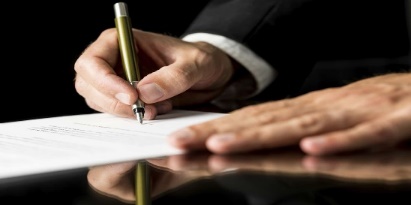 Failure or refusal to comply with OSH standards or compliance order shall be deemed willful when done voluntarily, deliberately and intentionally.
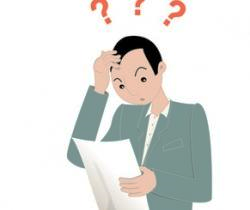 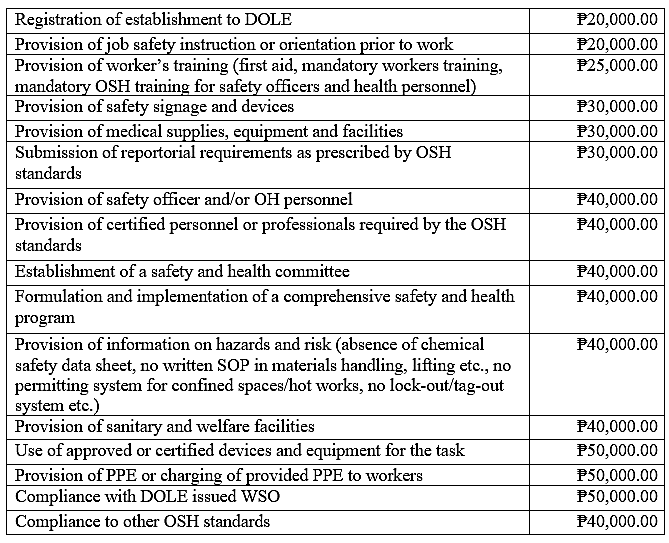 PROHIBITED ACTS AND ITS CORRESPONDING PENALTIES
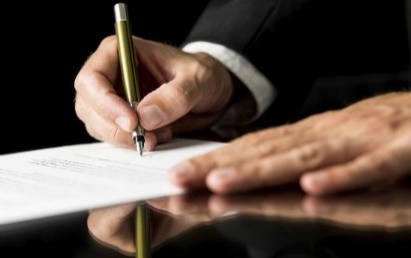 An employer, contractor or subcontractor who is found to have repeatedly violated the same prohibited act shall be penalized of the corresponding fine plus an additional fine equivalent to fifty percent (50%) thereof for every instance of repeat violation.
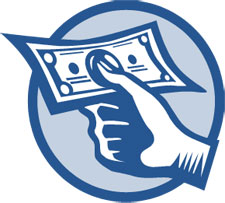 PROHIBITED ACTS AND ITS CORRESPONDING PENALTIES
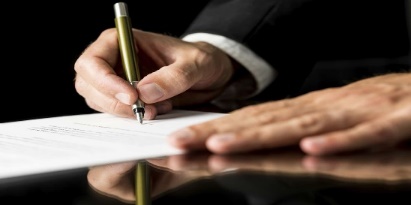 If any of the following acts is present and there is non-compliance, the penalty of one hundred thousand pesos (₱100,000.00) administrative fine shall be imposed separate and in addition to the daily administrative fine imposed above:
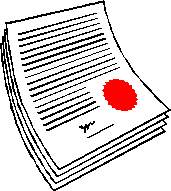 Repeated obstruction, delay or refusal to provide the SecLab or any of its authorized representatives access to the covered workplace or refusal to allow access to relevant records and documents necessary in determining compliance with OSH standards;
Misrepresentation in relation to adherence to OSH; or
Making retaliatory measures such as termination of employment, refusal to pay, reducing wages and benefits or in any manner discriminates against any worker who has given information relative to the inspection being conducted.
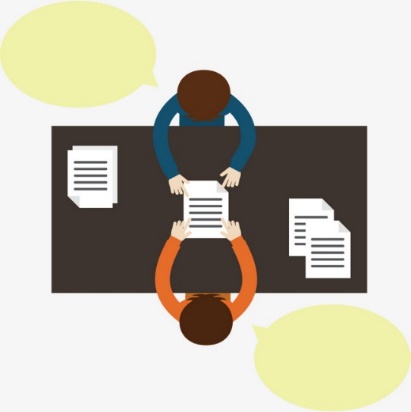 PROHIBITED ACTS AND ITS CORRESPONDING PENALTIES
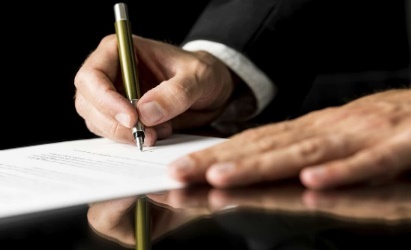 When the violation exposes the worker to death, serious injury or serious illness, the imposable penalty shall be one hundred thousand pesos (₱100,000.00)
Should there be 2 or more be non-compliances, all penalties shall be imposed; provided that the total daily penalty shall not exceed one hundred thousand pesos (₱ 100,000.00)
The penalties shall be computed on a per day basis until full compliance reckoned from the date of the notice of violation or service of the compliance order to the employer without prejudice to the filing of a criminal or civil case in the regular courts, as the case may be.
The RD shall, after due notice and hearing, impose the appropriate administrative fines taking into consideration the damage or injury caused and risk involved including the severity and frequency of the OSH violations and size of the establishment.
Fines collected pursuant to this Rules shall be utilized for the operation of OSH initiatives incentivizing qualified employers and workers in recognition of their efforts towards ensuring compliance with OSH.
D.O. 183-17REVISED RULES ON THE ADMINISTRATION AND ENFORCEMENT OF LABOR LAWS PURSUANT TO ARTICLE 128 OF THE LABOR CODE, AS RENUMBERED
Finding of Violations on OSHS shall be indicated in the Notice of Results (NR)
Employer shall prepare an Action Plan to be assisted by the Labor Inspector, indicating therein the period within which to comply (Rule V (f), D.O. 183-17) 
After the laps of the period and no compliance were made, a hearing shall proceed
Compliance Order shall be issued if still no compliance were made
Under the New OSH Law, Administrative Fine shall be imposed
REPEALING CLAUSE
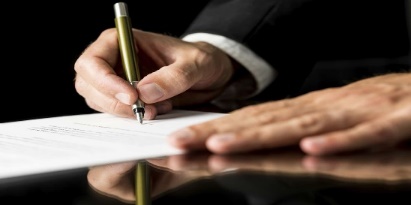 All rules and regulations or other issuances or parts thereof which are inconsistent with this Rules are hereby modified or repealed.
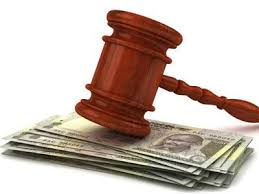 All Other Occupational Safety and Health Standards
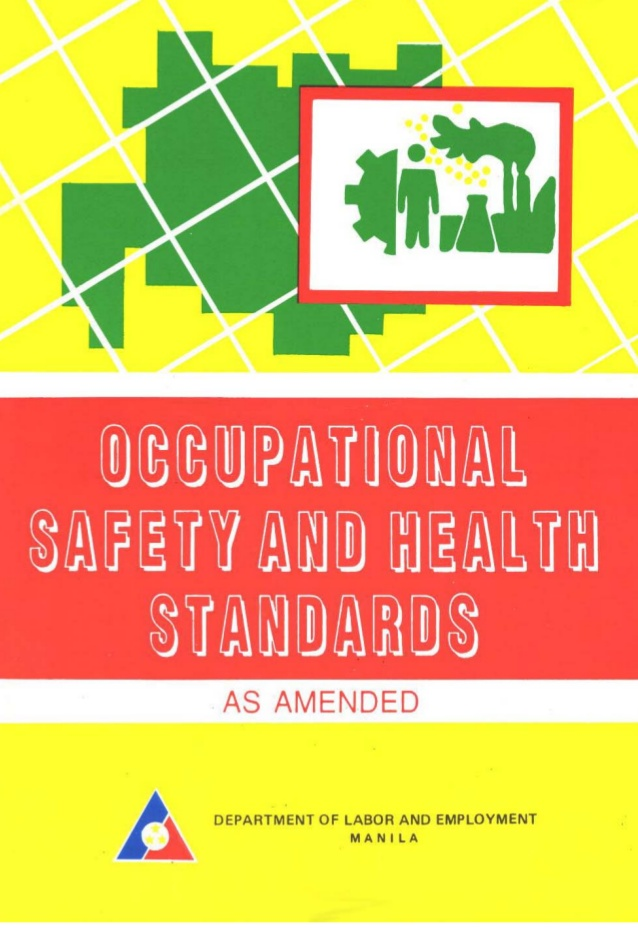 All employers, contractors or subcontractors, if any, shall comply with other occupational safety and health standards as provided for in the 
1978 DOLE Occupational Safety and Health Standards, as amended.
Section 14: Safety Officer
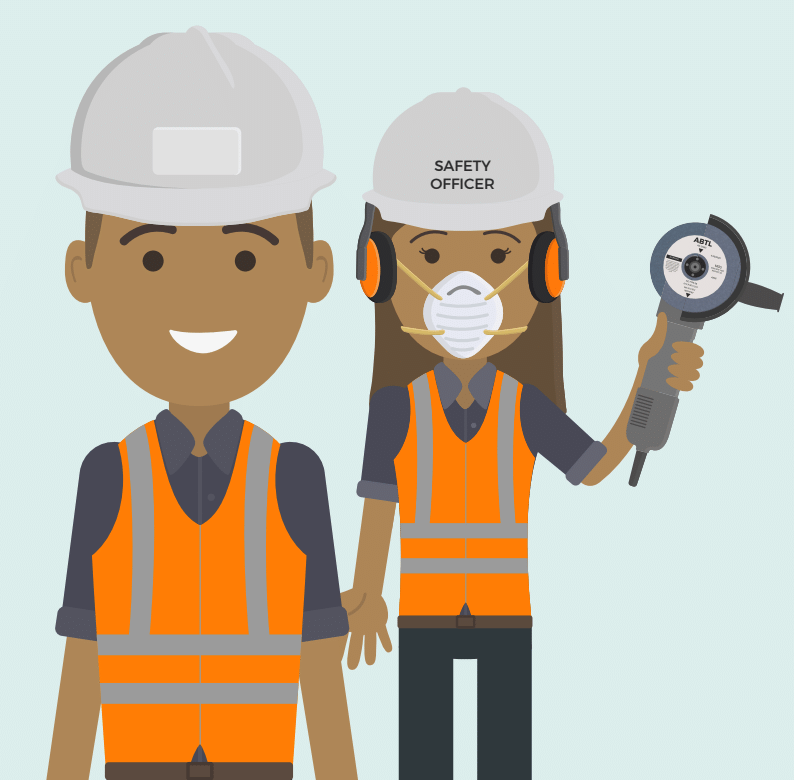 Section 14: Safety Officer
Section 14: Safety Officer
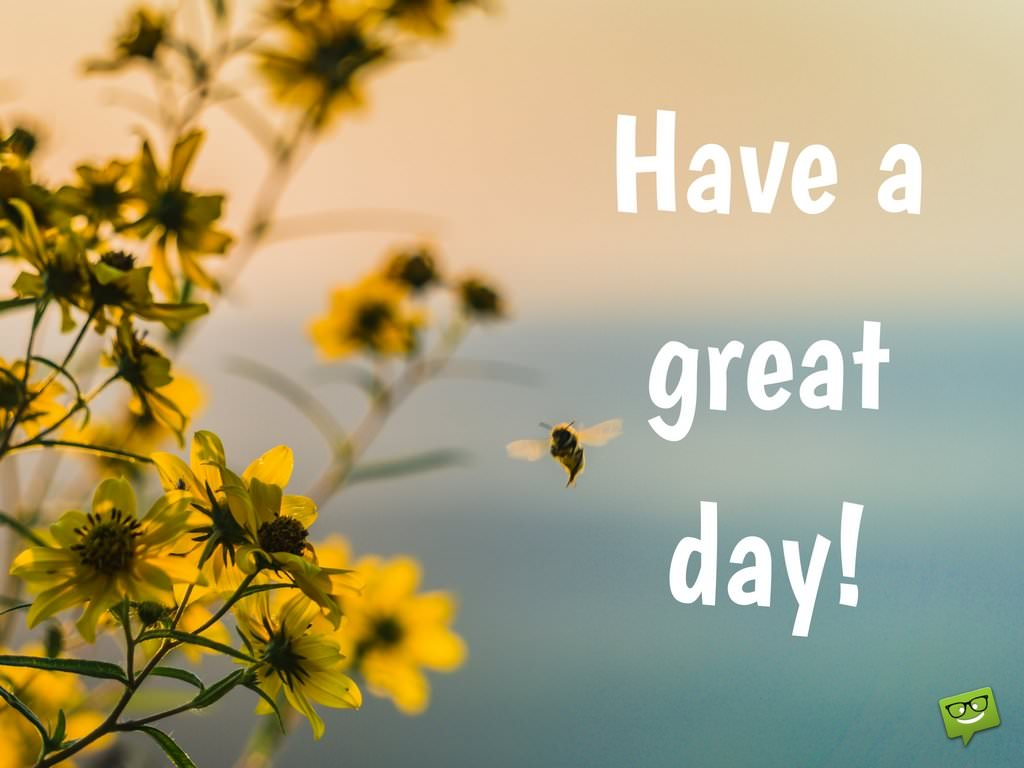